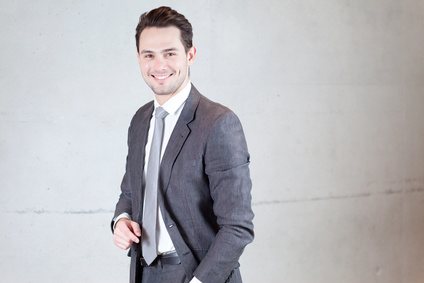 12 place de la Réussite 75012 Paris
0102030405
monemail@mail.com
twitter.com#moi
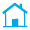 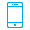 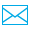 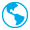 EXPERIENCES
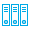 ALEXANDRE ASTIER

TITRE DU POSTE RECHERCHE
MICROSOFT COR. | TITRE DU POSTE| 2000 – 2003

Décrivez ici les fonctions que vous avez occupé pour ce poste. Décrivez également vos missions et les résultats que vous avez obtenu. N’hésitez pas à les quantifier.

MICROSOFT COR. | TITRE DU POSTE| 2000 – 2003

Décrivez ici les fonctions que vous avez occupé pour ce poste. Décrivez également vos missions et les résultats que vous avez obtenu. N’hésitez pas à les quantifier.

MICROSOFT COR. | TITRE DU POSTE| 2000 – 2003

Décrivez ici les fonctions que vous avez occupé pour ce poste. Décrivez également vos missions et les résultats que vous avez obtenu. N’hésitez pas à les quantifier.

MICROSOFT COR. | TITRE DU POSTE| 2000 – 2003

Décrivez ici les fonctions que vous avez occupé pour ce poste. Décrivez également vos missions et les résultats que vous avez obtenu. N’hésitez pas à les quantifier.
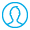 PROFILE

Décrivez en quelques lignes votre parcours professionnel, vos compétences clés pour le poste et vos objectifs de carrière. Ceci est en fait une introduction à votre lettre de motivation. Vous pouvez les présenter sous forme de puces ou en texte plain.
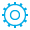 COMPETENCES PRO.

Web
UI | UX Design
Graphic Design
Brand Design
Networking
FORMATION
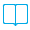 NOM UNIVERSITE| DIPLOME | 2000
Décrivez les spécialités de cette formation : vos diplômes,  les options  de la formation, etc…

NOM UNIVERSITE| DIPLOME | 2000
Décrivez les spécialités de cette formation : vos diplômes,  les options  de la formation, etc…

NOM UNIVERSITE| DIPLOME | 2000
Décrivez les spécialités de cette formation : vos diplômes,  les options  de la formation, etc…
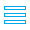 PERSONNALITE

Ponctuel
Créatif
Organisé
Tenace
HOBBIES
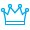 LANGUES

Anglais
Espagnol
Italien
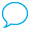 Décrivez vos centres d'intérêts ou autres informations qui vous semblent important de faire apparaître sur votre CV.
Cher(e) Candidat(e)

Merci d'avoir téléchargé ce modèle sur notre site. Nous espérons qu'il vous aidera à mettre en valeur votre CV.

---------------------------------------------------------------------------------------

Besoin de conseils pour rédiger votre CV ou vous préparer pour l’entretien d’embauche ? Consultez nos articles :

- Le titre du CV : guide pratique + 30 exemples
- Comment mettre en valeur son expérience professionnelle ?
- Rédiger une accroche de CV percutante + 9 exemples
- Les 7 points clés d'un CV réussi
- Personnalisez votre CV avec des icônes gratuites
- Bien préparer son entretien 

Nous proposons également plusieurs centaines d'exemples de lettres de motivation classées par métier et des modèles pour les mettre en forme.

- 1200 exemples de lettres de motivation 
- Les modèles de courrier
- Tous nos conseils pour rédiger une lettre efficace 


Nous vous souhaitons bonne chance dans vos recherches et vos entretiens  


Enfin, rappelez-vous qu'une bonne candidature est une candidature personnalisée ! Prenez donc le temps de la rédiger avec soin car elle décrit votre parcours professionnel et votre personnalité. 








----------------
Copyright : Les contenus diffusés sur notre site (modèles de CV, modèles de lettre, articles ...) sont la propriété de creeruncv.com. Leur utilisation est limitée à un usage strictement personnel. Il est interdit de les diffuser ou redistribuer sans notre accord. Contenus déposés dans 180 pays devant huissier. Reproduction strictement interdite, même partielle. Limité à un usage strictement personnel. Disclaimer : Les modèles disponibles sur notre site fournis "en l'état" et sans garantie.

Créeruncv.com est un site gratuit.